Paulding County School District Stakeholders Meeting
October 23, 2017
Agenda
Welcome!

YouScience
Advisement Process
Dr. Susan Browning– Executive Director of High Schools

Parent Engagement
Karen Aylwin – Title I Parent Involvement Specialist
Julie Ragsdale – Executive Director of Technology
Angela Cammarano-Moses – Parent Mentor
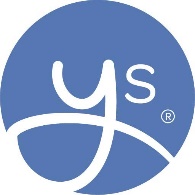 Engage.  Inspire. Prepare.
Upcoming Stakeholders Meeting
February 5, 2018

All meetings take place at 6:30 pm at the Board of Education.
We look forward to seeing you!